PLC StudyImplementing the Kentucky Academic Standards for CAREER STUDIES
Module 2: Section 1
PLC Study for Essential Skills
[Speaker Notes: Explain: Module 2 is intended to dive deeper into the new KAS for Career Studies to uncover the instructional implications. In section 1, participants will explore the Essential Skills.]
Group Norms
Assume best intentions.
Listen carefully to one another.
Be open to new ideas.
Be open to working outside your comfort zone.
Ask questions.
Allow a chance for everyone to participate.
2
[Speaker Notes: Explain: “Group norms can help to create a safe space where participants feel comfortable sharing their ideas and experiences. This slide is a starter. Take a moment to read the norms.” After people are finished, ask: “Would you like to revise, edit or add any norms to the list?” If so, make changes on the slide; if not, move on to your discussion of the parking lot. 
 
Explain: “I realize you may not want to pose every question to the whole group, or we may not have time in the session to get to every question. Therefore, I want us to have a place for those questions.” Point out the location of the parking lot (a poster or digitally) for questions. Remember that you may not know all the answers to the questions, and that is okay. Some may be answered in future sections of the modules or in the optional weekly webinars for facilitators.]
Session Overview
What are the KAS for Essential Skills?
Essential Skills PLC Studies 
Part I – Standards Exploration 
Part II – Standards Integration 
Part III – Standards Mapping 
Each part requires 30-60 minutes
3
[Speaker Notes: Explain: In this session we will review the KAS for Essential Skills. You will be working with your small group to explore implications for instruction.]
Essential Skills
KRS 158.1413: Essential Workplace Ethics Instruction was used as a framework for the ES domain.
Beginning with the 2019-2020 school year, each school district shall implement essential workplace ethics programs that promote characteristics that are critical to success in the workplace. Each student in elementary, middle and high school shall receive essential workplace ethics instruction that shall include but not limited to:  
Adaptability
Diligence 
Initiative 
Knowledge 
Reliability 
Remaining drug-free 
Communication (working well with others)

Essential Skills replaces the previous Employability standards
4
[Speaker Notes: Explain: The Essential Skills domain replaces the previous Employability Skills domain.
 
The slide shows KRS 158.1413 Essential Workplace Ethics Instruction which was used as a framework for the ES domain.
Beginning with the 2019-2020 school year, each school district shall implement essential workplace ethics programs that promote characteristics that are critical to success in the workplace. Each student in elementary, middle and high school shall receive essential workplace ethics instruction that shall include but not limited to:
Adaptability
Diligence 
Initiative 
Knowledge 
Reliability 
Remaining drug-free 
Communication (working well with others)]
Essential Skills Definitions
5
[Speaker Notes: The table provides the definition of each skill from language of KRS 158.1413. 
The writing team used these definitions and considered developmental milestones as they wrote the Essential Skills standards.]
The KAS for Career Studies are…
goals or outcome of an education program.
statements of what students should be able to do after instruction.
The KAS for Career Studies are NOT…
a set of instructional or assessment tasks.
6
[Speaker Notes: Share information from the slide with participants.]
The KAS for Career Studies do…
establish what students should know and be able to do at the conclusion of a grade-band.
The KAS for Career Studies do NOT…
dictate curriculum or teaching methods.
dictate the design of a lesson or how units should be organized.
7
[Speaker Notes: Share information on the slide with the group.]
Scope of the Standards
Although not a tested area, KRS 156:160 requires school districts to ensure student access to standards through programs, services and operational performance.

Student access may be ensured through:
aligned integration into other content areas
intentionally designed enrichment programs and/or experiences
stand-alone courses

Should support and guide development of a students’ Individual Learning Plan (ILP)
[Speaker Notes: Explain: Although the KAS for Career Studies is not a tested area, KRS 156:160 requires school districts to ensure student access to the standards.
 
In elementary and middle school, these standards are typically integrated into content areas, but may be addressed through enrichment programs and/or experiences. Some middle schools and most high schools provide credit-bearing courses that meet the standards.]
Essential Skills Guidelines
Essential Skills (ES) are a critical component of transition readiness and should:
be embedded into classroom culture and practice. 
be integrated into curriculum across grade-levels and content areas.
include ongoing explicit and implicit instruction.
9
PLC Study for Essential Skills
Built upon a Professional Learning Committee (PLC) framework, these tools guide instructional conversations for each domain. 
Arranged by grade-band, there are three parts for each domain:
Part I – Standards Exploration 
allows teachers to discuss the meaning of each standard and instructional considerations.
Part II – Standards Integration 
prompts teachers to consider how to implement the standards within their content area.
Part III – Standards Mapping 
guides teachers to determine where and when these standards are taught.
10
[Speaker Notes: This tool is designed to guide educators as they explore the KAS for Career Studies. Built upon a Professional Learning Committee (PLC) framework, these tools guide instructional conversations for each domain. Arranged by grade-band, there are three parts for each domain:

Part I – Standards Exploration 
allows teachers to discuss the meaning of each standard and instructional considerations.

Part II – Standards Integration 
prompts teachers to consider how to implement the standards within their content area.

Part III – Standards Mapping 
guides teachers to determine where and when these standards are taught.]
Part I – Standards Exploration – Essential Skills
Effective Essential Skills instruction is an ongoing process that involves all content areas, including school and classroom culture.
As a group, consider what this looks like in your content area. 
Discuss instructional techniques and/or routines that support student success. 
Are there common strategies, tools or programs to support consistent development across content areas or grade-bands?
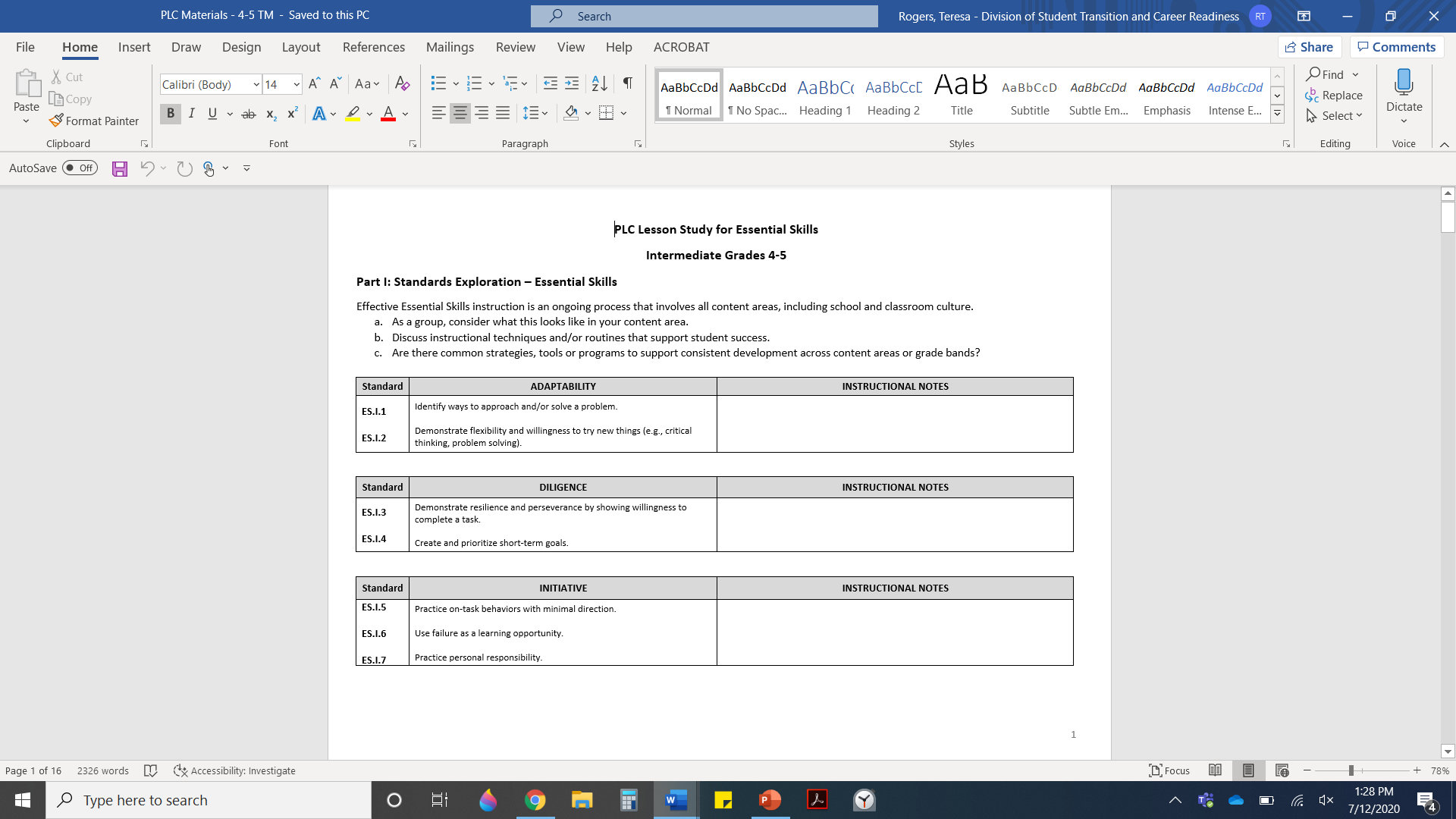 11
[Speaker Notes: Facilitator Notes: 
Time Required: Each part will require 30-60 minutes 
 
Materials:
Each participant needs a copy of the:
PLC Study for ESSENTIAL SKILLS for their grade-band
KAS for Career Studies
 
Explain that in Part I they will review each standard individually to discuss the meaning and instructional considerations.
 
Arrange participants in grade-bands or like content areas.
 
Allow time for participants to review each of the standards. Follow up with whole group time for questions.]
Part II – Standards Integration – Essential Skills
As a group, consider what this looks like in a specific unit, topic or standard(s) content area. 
Identify content-specific knowledge, skill(s) or practice(s) required to be proficient in this area.
Identify an Essential Skill to support student learning. What would explicit/implicit instruction look like for this skill? 
How would you assess this skill?
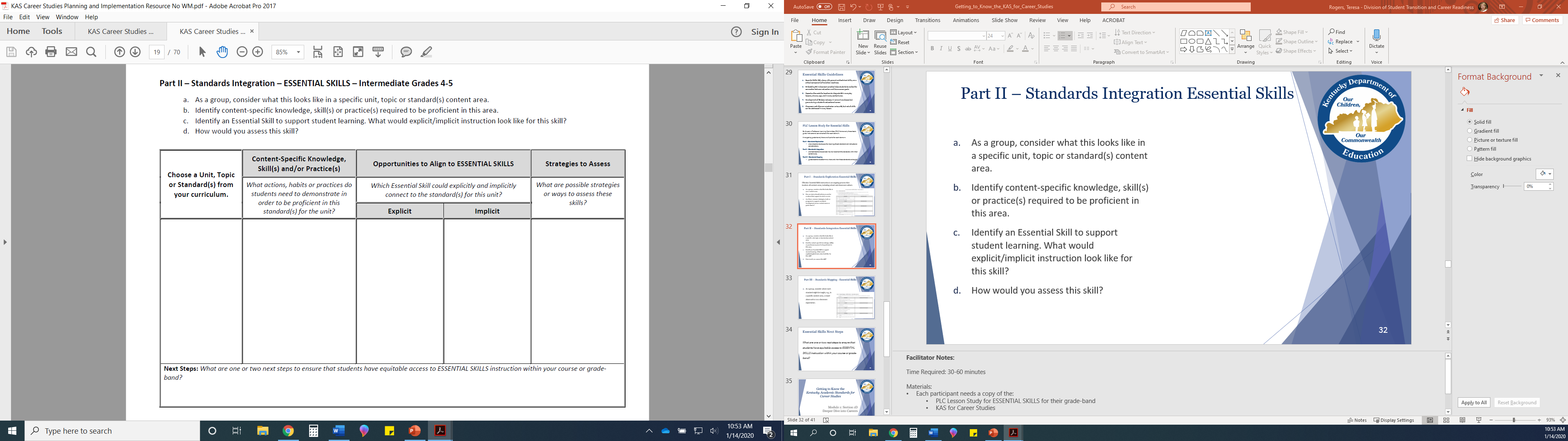 12
[Speaker Notes: Facilitator Notes: 
Time Required: Each part will require 30-60 minutes 
 
Materials:
Each participant needs a copy of the:
PLC Study for ESSENTIAL SKILLS for their grade-band
KAS for Career Studies
 
Explain that in Part II they will consider what a standard looks like in a specific unit, topic or standard(s) content area. 
 
Arrange participants in grade-bands or like content areas.
 
Allow time for participants to review each of the standards. Follow up with whole group time for questions.]
Part III – Standards Mapping - Essential Skills
As a group, consider where each standard might be taught, e.g., in a specific content area, a stand-alone unit or as a classroom expectation.

This tool may also be used when evaluating new curriculum to identify instructional gaps.
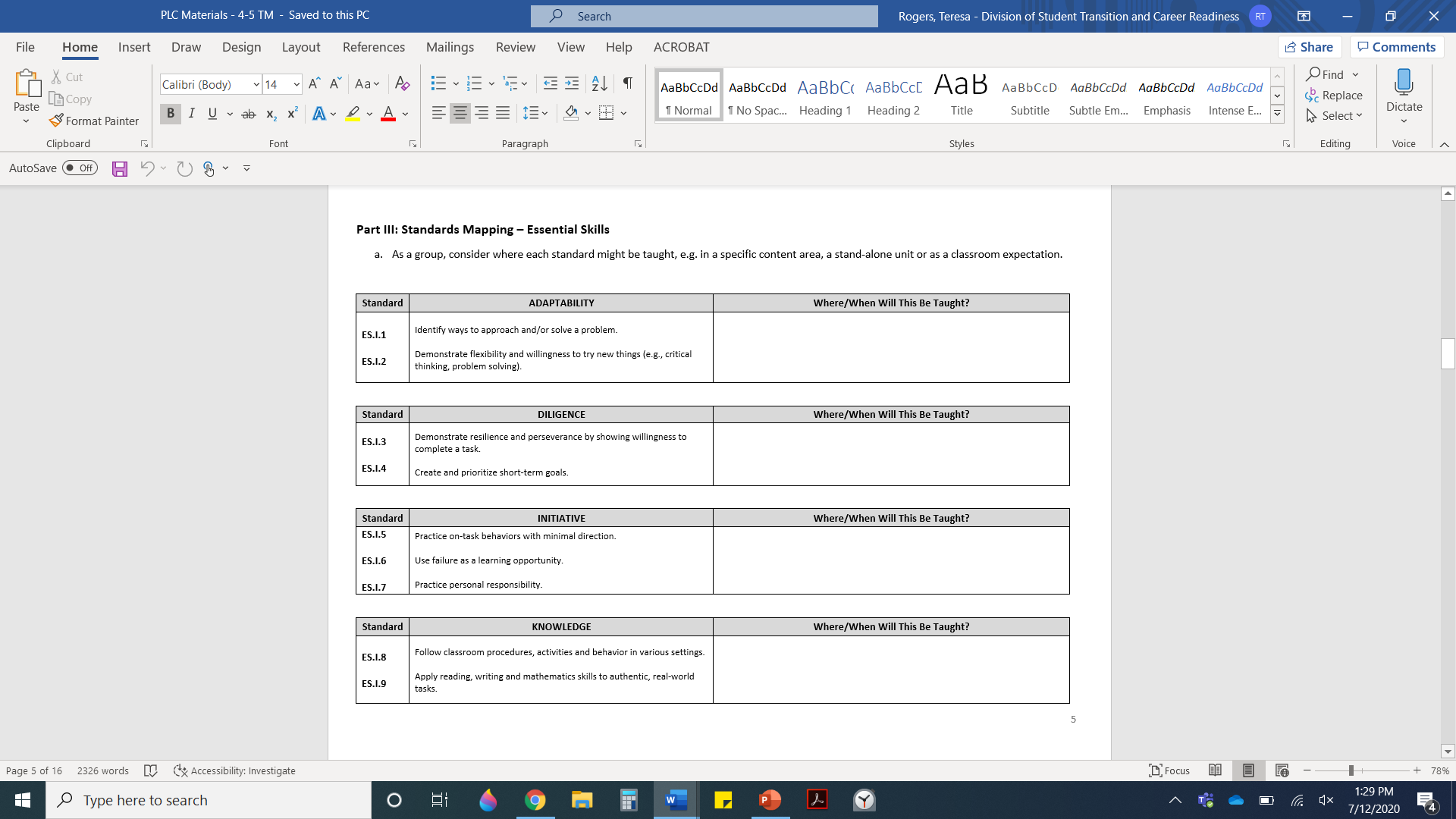 13
[Speaker Notes: Materials:
Each participant needs a copy of the:
PLC Study for ESSENTIAL SKILLS for their grade-band
KAS for Career Studies
 
Explain that in Part III they will consider where each standard might be taught, e.g., in a specific content area, a stand-alone unit or as a classroom expectation.
 
Arrange participants in grade-bands or like content areas.
 
Allow time for participants to review each of the standards. Follow up with whole group time for questions.]
Essential Skills Next Steps
What are one or two next steps to ensure that students have equitable access to ESSENTIAL SKILLS instruction within your course or grade-band?
14
[Speaker Notes: Allow a few minutes for participants to reflect on this question. Note any questions that require follow-up.]
End Slide for Section A
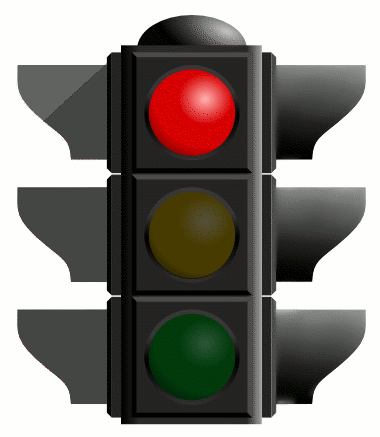 Stop here if you are completing: 
Section1: PLC Study for Essential Skills only.  




Continue to Section 2: PLC Study for Careers.
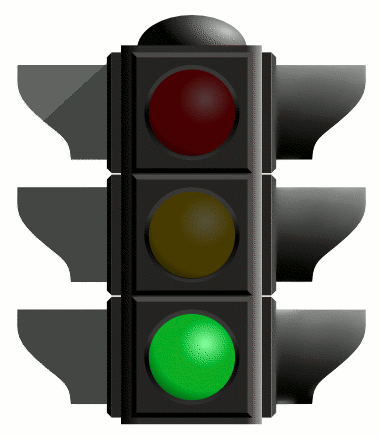 15
[Speaker Notes: Stop here if you are completing: Section1: PLC Study for Essential Skills only.  

Continue to Section 2: PLC Study for Careers]
Coming Up
Section 2:   PLC Study for Careers

Section 3:   PLC Study for Financial Literacy
16
[Speaker Notes: Note upcoming sections.]
Getting to Know the Kentucky Academic Standards for Career Studies
Module 2: Section 2
PLC Study for Careers
[Speaker Notes: Explain: Module 2 is intended to dive deeper into the new KAS for Career Studies to uncover the instructional implications. In section 2, participants will explore the Careers domain.]
Group Norms
Assume best intentions.
Listen carefully to one another.
Be open to new ideas.
Be open to working outside your comfort zone.
Ask questions.
Allow a chance for everyone to participate.
18
[Speaker Notes: NOTE: Skip this slide if continuing from Section 1.

Explain: “Group norms can help to create a safe space where participants feel comfortable sharing their ideas and experiences. This slide is a starter. Take a moment to read the norms.” After people are finished, ask: “Would you like to revise, edit or add any norms to the list?” If so, make changes on the slide; if not, move on to your discussion of the parking lot. 
 
Explain: “I realize you may not want to pose every question to the whole group, or we may not have time in the session to get to every question. Therefore, I want us to have a place for those questions.” Point out the location of the parking lot (a poster or digitally) for questions. Remember that you may not know all the answers to the questions, and that is okay. Some may be answered in future sections of the modules or in the optional weekly webinars for facilitators.]
Session Overview
What are the goals and guidelines for Career Studies?
Career Studies PLC Studies 
Part I – Standards Exploration 
Part II – Standards Integration 
Part III – Standards Mapping 
Each part requires 30-60 minutes
19
[Speaker Notes: Explain: In this session we will review the KAS for the Careers domain. You will be working with your small group to explore implications for instruction.]
Career Development IS:
a lifelong process of personal discovery, gaining knowledge and refining skills. 
navigating your path through learning and work.
evaluating options to inform decisions.
developing resilience as you progress on your journey.
Career Development IS NOT:
choosing “one” occupation for life.
making “one” perfect education choice.
finding “one” perfect job.
20
[Speaker Notes: Share information with the group. Invite participants to reflect and/or comment on the information.]
Career Studies should guide students to:
understand their career interests, preferences and goals by exploring real-world interests.
understand the time, effort, experience and other requirements to pursue goals.
recognize the value of each step in the educational and experiential process.
recognize that nearly all career paths require ongoing education and experience.
recognize resources and individuals to assist in the planning and execution of career and personal goals.
21
[Speaker Notes: Share information from the slide with participants.

Ask, “Does this differ from your previous understanding of career studies? If so, how?”

Allow 5 minutes for discussion.]
Careers Progression Summary
22
[Speaker Notes: Explain that the Careers domain has three strands: Exploration, Preparation and Application. This chart provides a summary of how each progress across the grade-bands.

Share the information with the group. 

For each of the domains, ask participants to read the summary for their grade-band. Ask:
“What instruction should students have had in the previous grade-band?” 
“How will the instruction in my grade-band impact student success in the next?”

Allow 5 minutes for questions or discussion.]
Career Development Continuum
[Speaker Notes: Explain that Career Development requires instructional experiences in both the classroom and the real-world.

Share the information with the group. Explain that these are research-based best practices.


For each of the domains, ask participants to read the summary for their grade-band. Ask:
“What instruction/experiences should students have had in the previous grade-band?” 
“How will the instruction/experiences in my grade-band impact student success in the next?”

Allow 5 minutes for questions or discussion.]
Career Studies Guidelines
Effective Career Studies (CS) instruction is a critical component of transition readiness and should:
help students understand the connection between education and future career goals. 
be integrated across content areas through real-world connections.
provide opportunities for students to explore developmentally appropriate skills and tasks to identify interests and abilities.
advise students on multiple post-secondary pathways.
guide students to develop strategic Individual Learning Plans (ILP).
24
[Speaker Notes: Share these instructional guidelines with participants.]
PLC Study for Careers
Built upon a Professional Learning Committee (PLC) framework, these tools guide instructional conversations for each domain. 
Arranged by grade-band, there are three parts for each domain:
Part I – Standards Exploration 
allows teachers to discuss the meaning of each standard and instructional considerations.
Part II – Standards Integration 
prompts teachers to consider how to implement the standards within their content area.
Part III – Standards Mapping 
guides teachers to determine where and when these standards are taught.
25
[Speaker Notes: This tool is designed to guide educators as they explore the KAS for Career Studies. Built upon a Professional Learning Committee (PLC) framework, these tools guide instructional conversations for each domain. Arranged by grade-band, there are three parts for each domain:

Part I – Standards Exploration 
allows teachers to discuss the meaning of each standard and instructional considerations.

Part II – Standards Integration 
prompts teachers to consider how to implement the standards within their content area.

Part III – Standards Mapping 
guides teachers to determine where and when these standards are taught.]
Part I – Standards Exploration – Careers
Effective Career Studies instruction is an ongoing process that involves all content areas, including school and classroom culture.
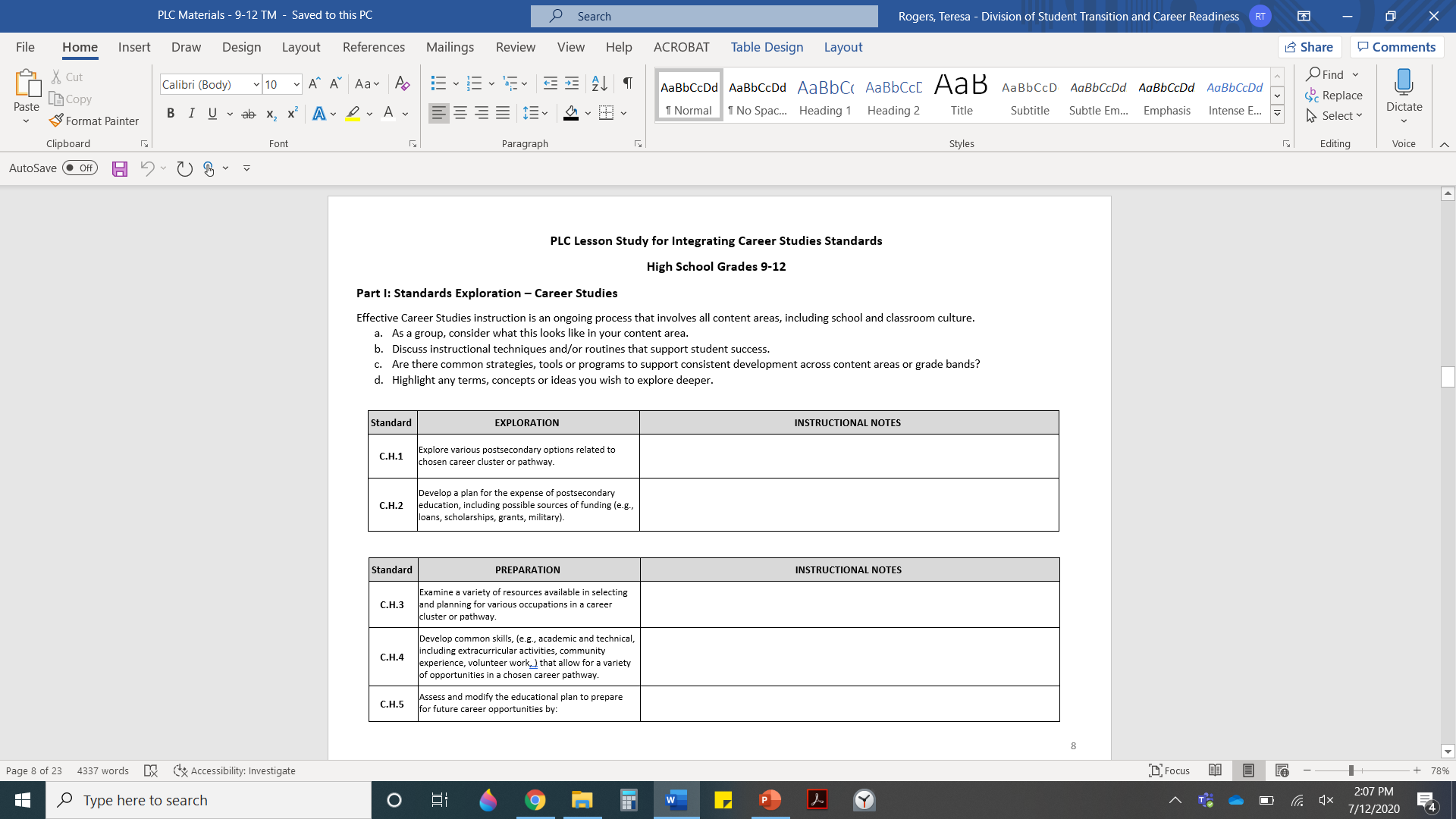 As a group, consider what this looks like in your content area. 
Discuss instructional techniques and/or routines that support student success. 
Are there common strategies, tools or programs to support consistent development across content areas or grade-bands?
26
[Speaker Notes: Facilitator Notes: 
Time Required: Each part will require 30-60 minutes 
 
Materials:
Each participant needs a copy of the:
PLC Study for CAREERS for their grade-band
KAS for Career Studies

Explain that in Part I they will review each standard individually to discuss the meaning and instructional considerations.
 
Arrange participants in grade-bands or like content areas.
 
Allow time for participants to review each of the standards. Follow up with whole group time for questions.]
Part II – Standards Integration – Careers
As a group, consider what this looks like in a specific unit, topic or standard(s) content area. 
Identify content-specific knowledge, skill(s) or practice(s) required to be proficient in this area.
Identify a Career Standard to support student learning. What would explicit/implicit instruction look like for this skill? 
How would you assess this skill?
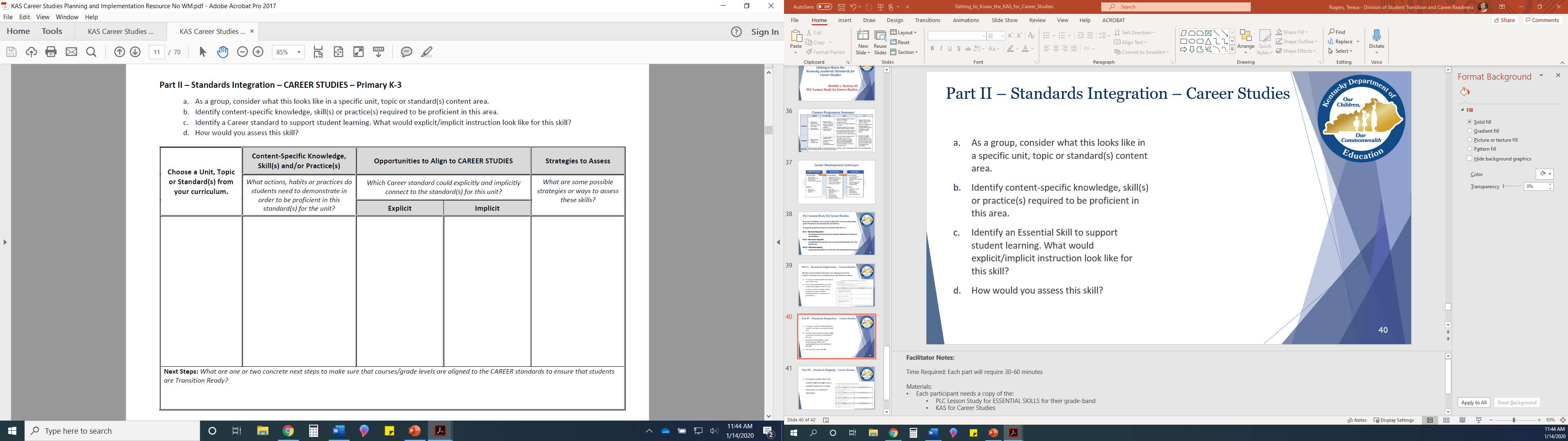 27
[Speaker Notes: Facilitator Notes: Time Required: 30-60 minutes 

Materials:
Each participant needs a copy of the:
PLC Study for CAREERS for their grade-band
KAS for Career Studies
 
Explain that in Part II they will consider what a standard looks like in a specific unit, topic or standard(s) content area. 
 
Arrange participants in grade-bands or like content areas.
 
Allow time for participants to review each of the standards. Follow up with whole group time for questions.]
Part III – Standards Mapping – Careers
As a group, consider where each standard might be taught, e.g., in a specific content area, a stand-alone unit or as a classroom expectation.

This tool may also be used when evaluating new curriculum to identify instructional gaps.
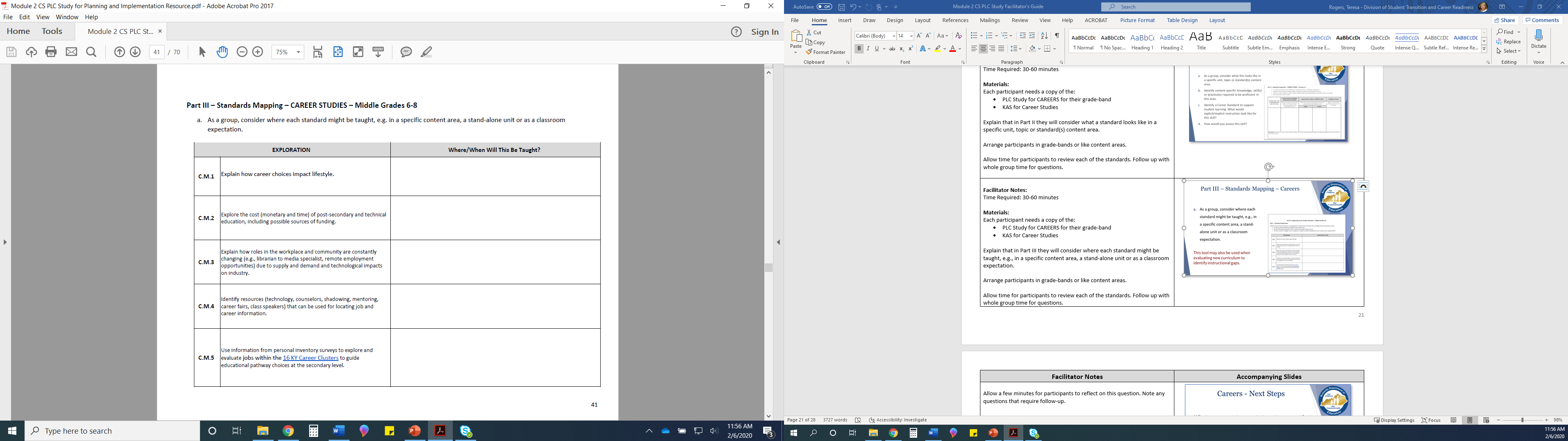 28
[Speaker Notes: Facilitator Notes: 
Time Required: 30-60 minutes 
 
Materials:
Each participant needs a copy of the:
PLC  Study for CAREERS for their grade-band
KAS for Career Studies
 
Explain that in Part III they will consider where each standard might be taught, e.g., in a specific content area, a stand-alone unit or as a classroom expectation.

Arrange participants in grade-bands or like content areas.
 
Allow time for participants to review each of the standards. Follow up with whole group time for questions.]
Careers - Next Steps
What are one or two next steps to ensure that students have equitable access to CAREERS instruction within your course or grade-band?
29
[Speaker Notes: Allow a few minutes for participants to reflect on this question. Note any questions that require follow-up.]
End Slide for Section A
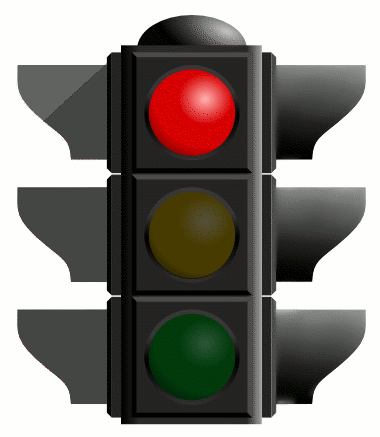 Stop here if you are completing:
Section 2:  PLC Study for Careers only.





Continue to Section 3: PLC Study for Financial Literacy.
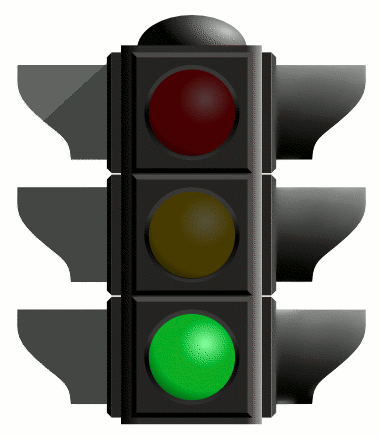 30
Getting to Know the Kentucky Academic Standards for Career Studies
Module  2: Section 3
PLC Study for Financial Literacy
[Speaker Notes: Title Slide: Module  2: Section 3 PLC Study for Financial Literacy]
Group Norms
Assume best intentions.
Listen carefully to one another.
Be open to new ideas.
Be open to working outside your comfort zone.
Ask questions.
Allow a chance for everyone to participate.
32
[Speaker Notes: NOTE: Skip this slide if continuing from Section 2.

Explain: “Group norms can help to create a safe space where participants feel comfortable sharing their ideas and experiences. This slide is a starter. Take a moment to read the norms.” After people are finished, ask: “Would you like to revise, edit or add any norms to the list?” If so, make changes on the slide; if not, move on to your discussion of the parking lot. 
 
Explain: “I realize you may not want to pose every question to the whole group, or we may not have time in the session to get to every question. Therefore, I want us to have a place for those questions.” Point out the location of the parking lot (a poster or digitally) for questions. Remember that you may not know all the answers to the questions, and that is okay. Some may be answered in future sections of the modules or in the optional weekly webinars for facilitators.]
Session Overview
What are the KAS for Financial Literacy?
Financial Literacy PLC Studies 
Part I – Standards Exploration 
Part II – Standards Integration 
Part III – Standards Mapping 
Each part requires 30-60 minutes
33
[Speaker Notes: Explain: In this session we will review the KAS for the Financial Literacy domain. You will be working with your small group to explore implications for instruction]
Financial Literacy Guidelines
Effective Financial Literacy (FL) instruction is a critical component of transition readiness and should be:
Focused on the standards
Relevant 
Learner-centered
Connected to the real-world
Integrated into other curricular areas
Community-focused
34
[Speaker Notes: Share information from the slide with participants.]
PLC Study for Financial Literacy
Built upon a Professional Learning Committee (PLC) framework, these tools guide instructional conversations for each domain. 
Arranged by grade-band, there are three parts for each domain:
Part I – Standards Exploration 
allows teachers to discuss the meaning of each standard and instructional considerations.
Part II – Standards Integration 
prompts teachers to consider how to implement the standards within their content area.
Part III – Standards Mapping 
guides teachers to determine where and when these standards are taught.
35
[Speaker Notes: This tool is designed to guide educators as they explore the KAS for Career Studies. Built upon a Professional Learning Committee (PLC) framework, these tools guide instructional conversations for each domain. Arranged by grade-band, there are 3 parts for each domain:

Part I – Standards Exploration 
allows teachers to discuss the meaning of each standard and instructional considerations.

Part II – Standards Integration 
prompts teachers to consider how to implement the standards within their content area.

Part III – Standards Mapping 
guides teachers to determine where and when these standards are taught.]
Part I – Standards Exploration – Financial Literacy
Effective Financial Literacy instruction is an ongoing process that involves all content areas.
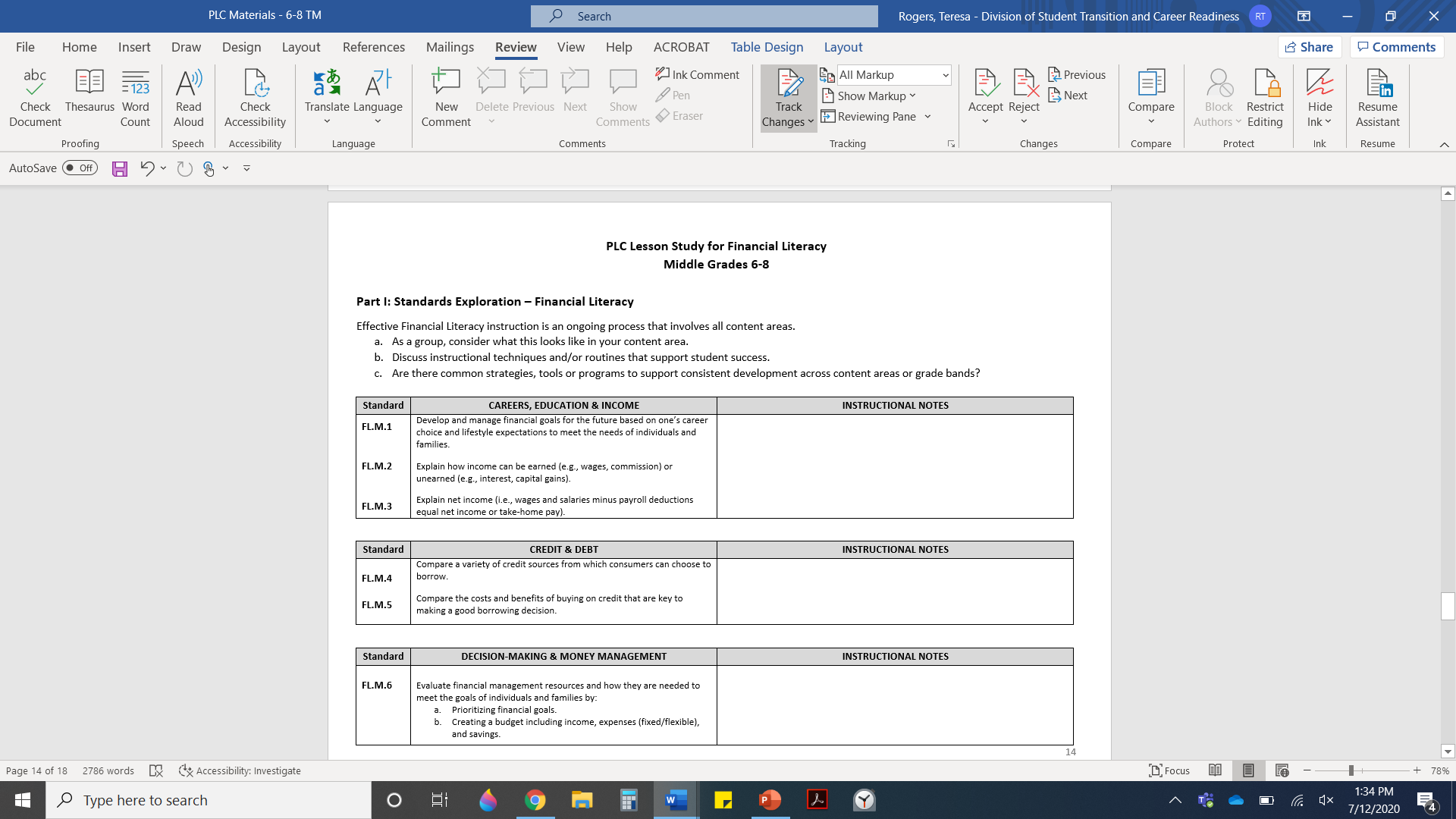 As a group, consider what this looks like in your content area. 
Discuss instructional techniques and/or routines that support student success. 
Are there common strategies, tools or programs to support consistent development across content areas or grade-bands?
36
[Speaker Notes: Facilitator Notes: 

Time Required: Each part will require 30-60 minutes 

Materials:
Each participant needs a copy of the:
PLC Study for FINANCIAL LITEERACY for their grade-band
KAS for Career Studies

Arrange participants in grade-bands or like content areas.]
Part II – Standards Integration – Financial Literacy
As a group, consider what this looks like in a specific unit, topic or standard(s) content area. 
Identify content-specific knowledge, skill(s) or practice(s) required to be proficient in this area.
Identify a Financial Literacy standard. What would explicit/implicit instruction look like for this skill? 
How would you assess this skill?
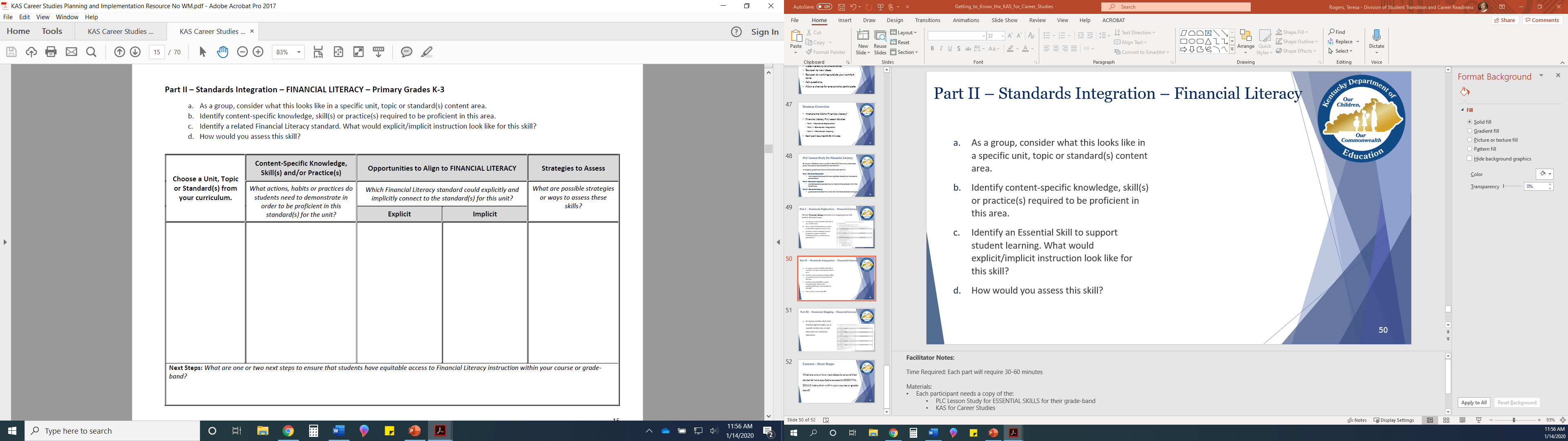 37
[Speaker Notes: Facilitator Notes: 

Time Required: Each part will require 30-60 minutes 

Materials:
Each participant needs a copy of the:
PLC Study for ESSENTIAL SKILLS for their grade-band
KAS for Career Studies

Arrange participants in grade-bands or like content areas.]
Part III – Standards Mapping – Financial Literacy
As a group, consider where each standard might be taught, e.g., in a specific content area or a stand-alone unit.

This tool may also be used when evaluating new curriculum to identify instructional gaps.
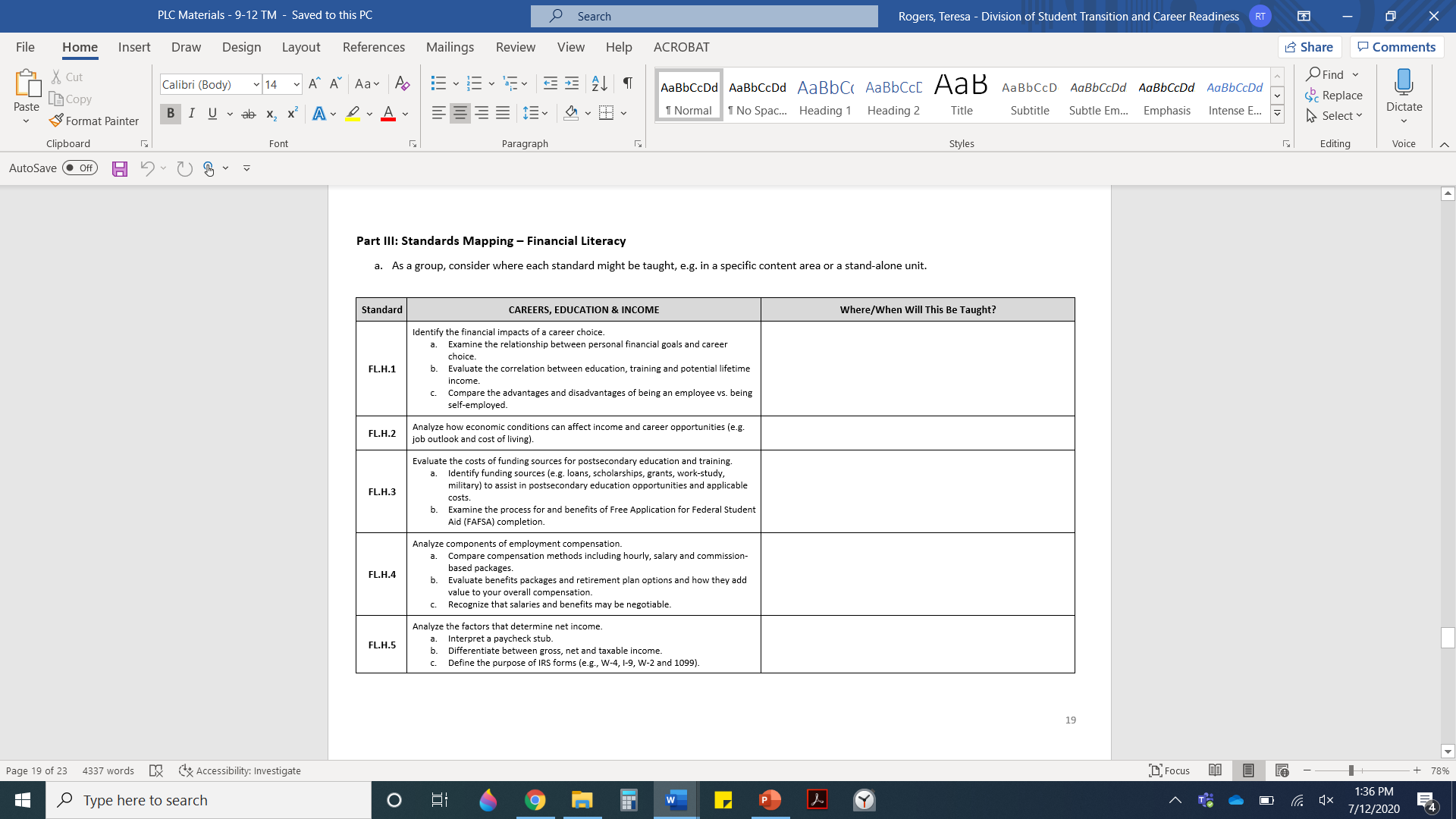 38
[Speaker Notes: Facilitator Notes: 

Time Required: Each part will require 30-60 minutes 

Materials:
Each participant needs a copy of the:
PLC Study for ESSENTIAL SKILLS for their grade-band
KAS for Career Studies

Explain that in Part III they will consider where each standard might be taught, e.g., in a specific content area, a stand-alone unit or as a classroom expectation.

Arrange participants in grade-bands or like content areas.]
Financial Literacy - Next Steps
What are one or two next steps to ensure that students have equitable access to FINANCIAL LITERACY instruction within your course or grade-band?
39
[Speaker Notes: Allow a few minutes for participants to reflect on this question. Note any questions that require follow-up.]